Vegetatieve schikking
Integrale opdracht
Schaalschikking in stijl
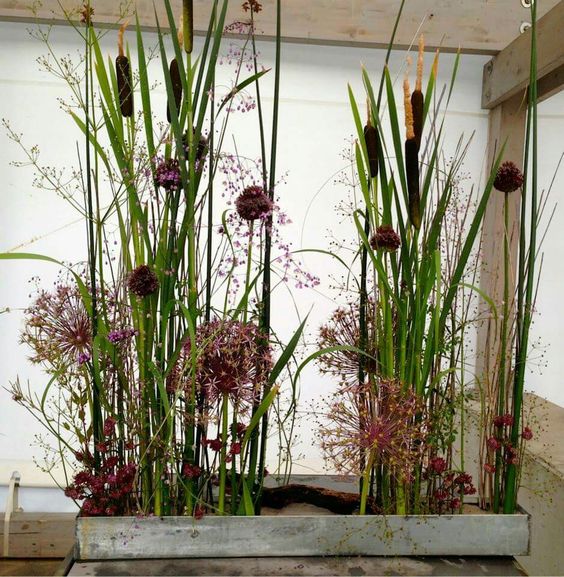 Vegetatieve 
parallelschikking
Vegetatieve schikking
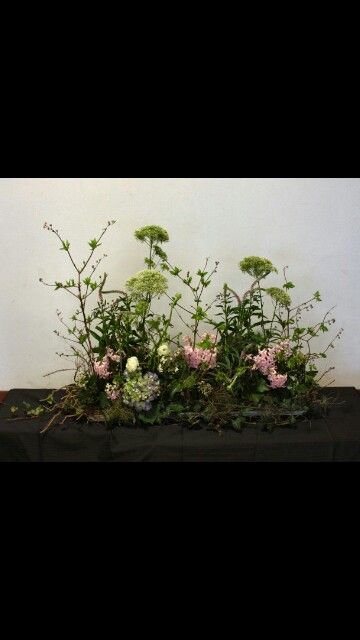 Vegetatieve schikking
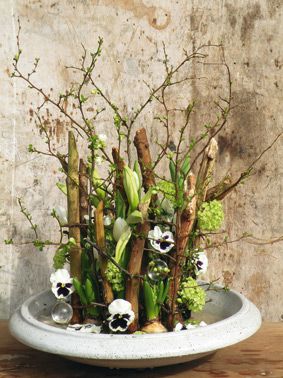 Vegetatieve schikking